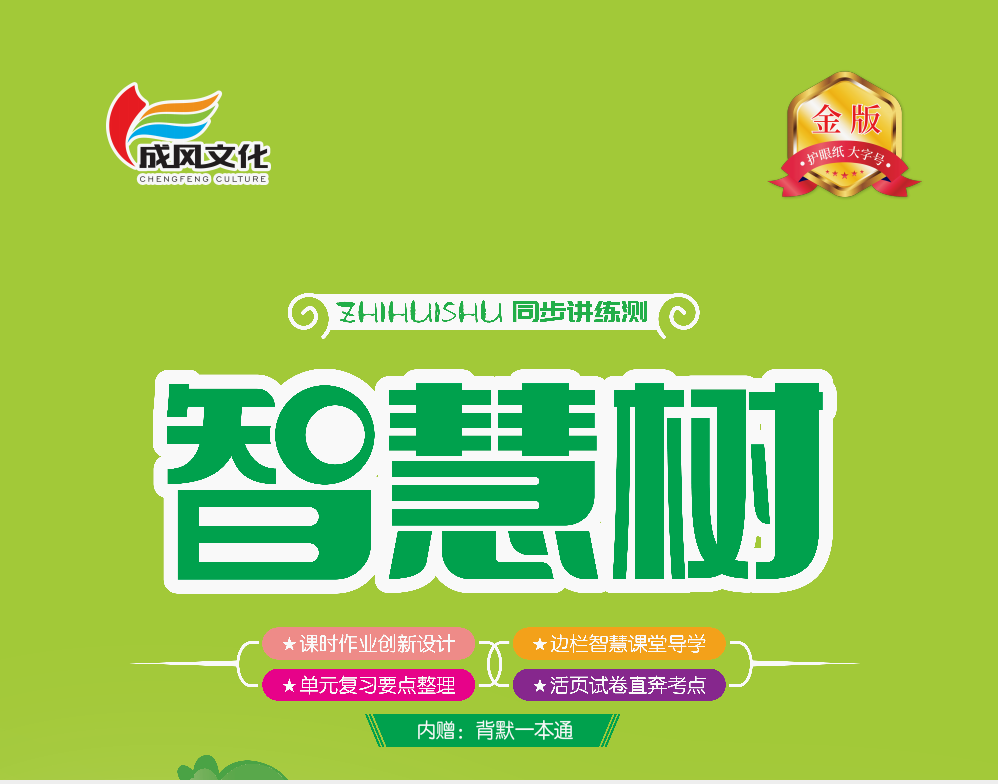 第六单元  阅读
我爱阅读(六)
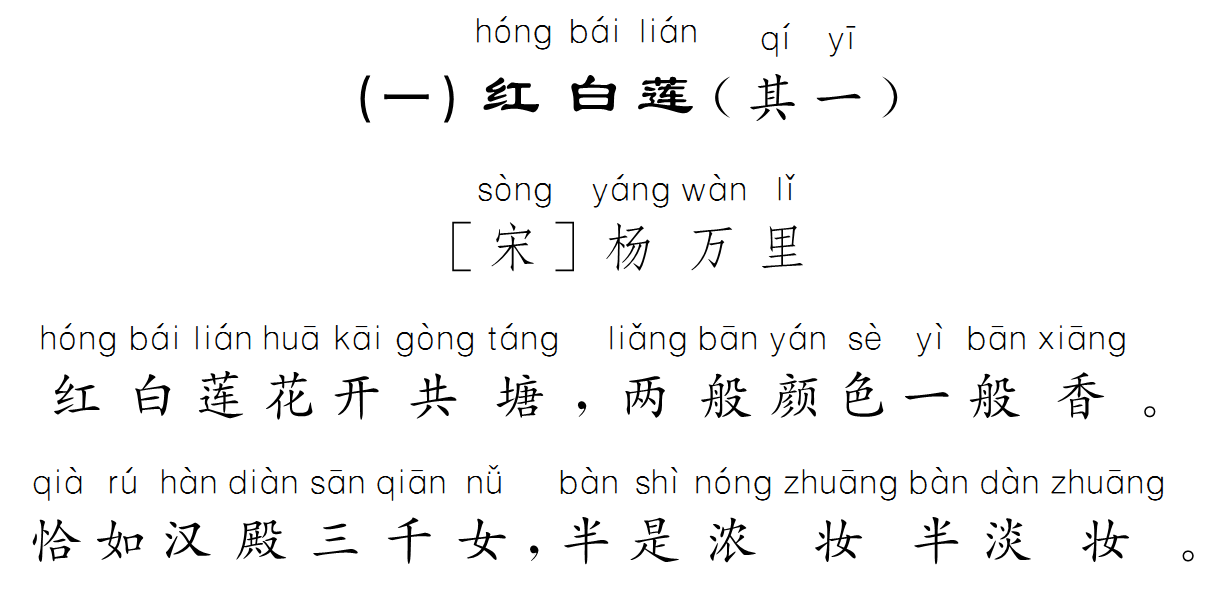 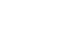 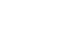 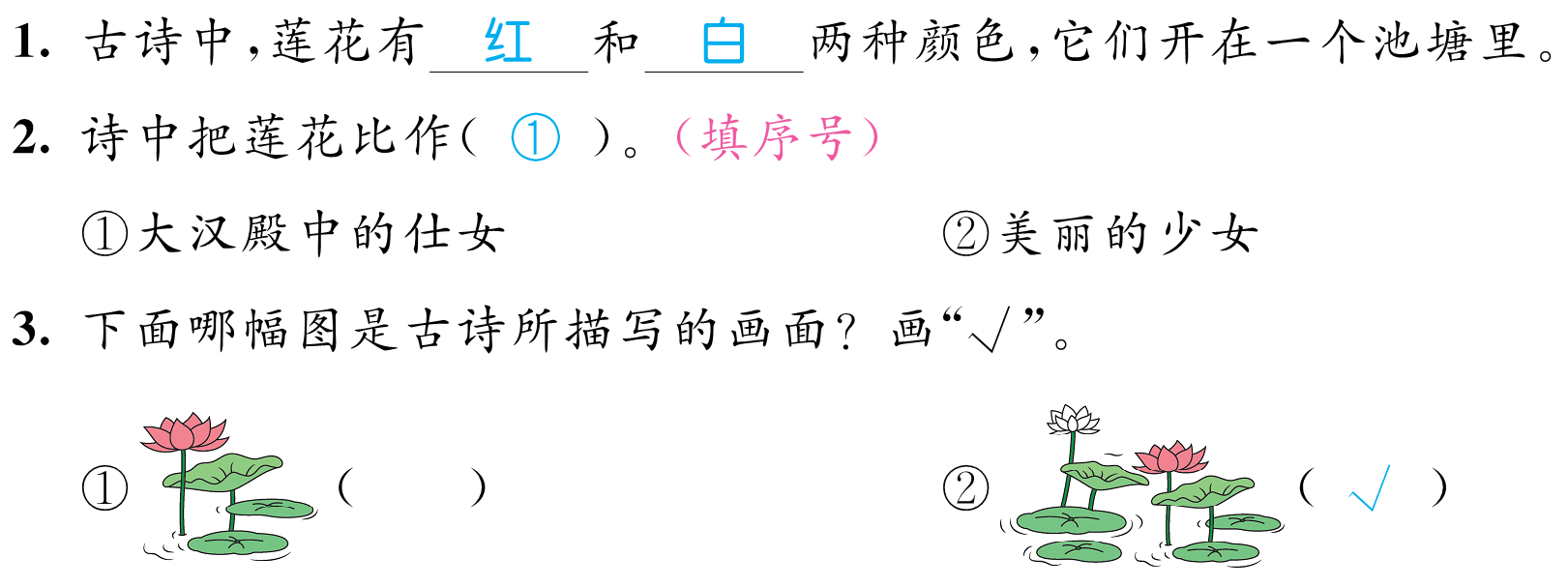 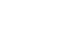 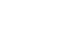 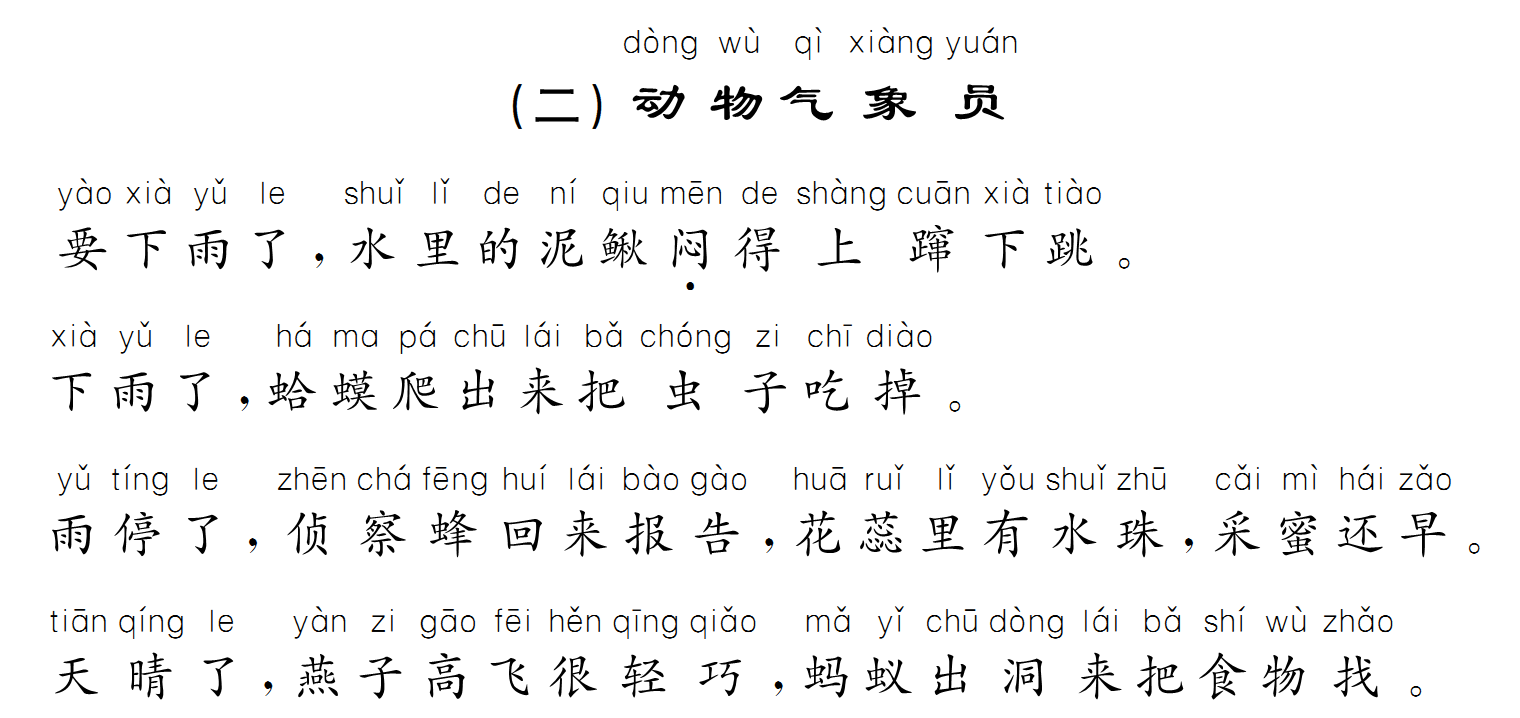 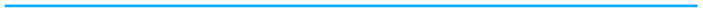 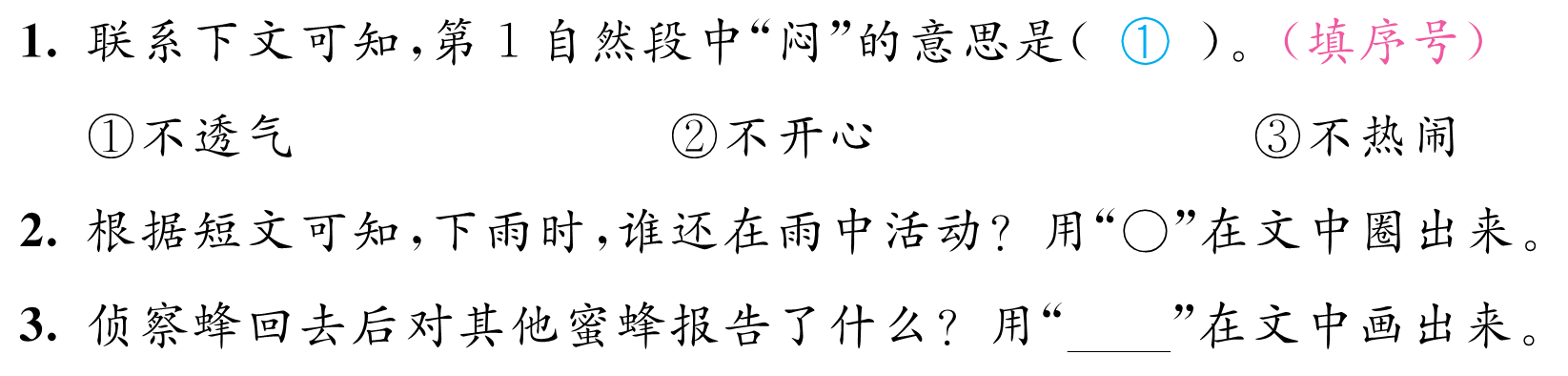 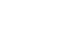 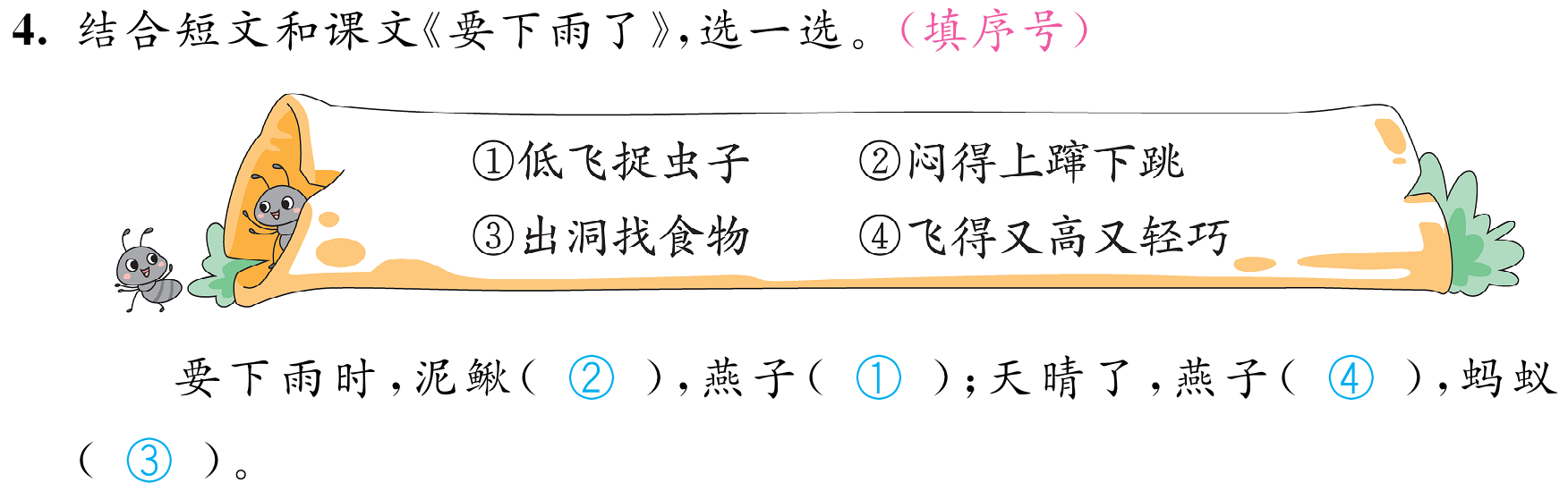 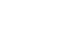 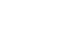 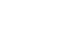 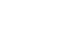 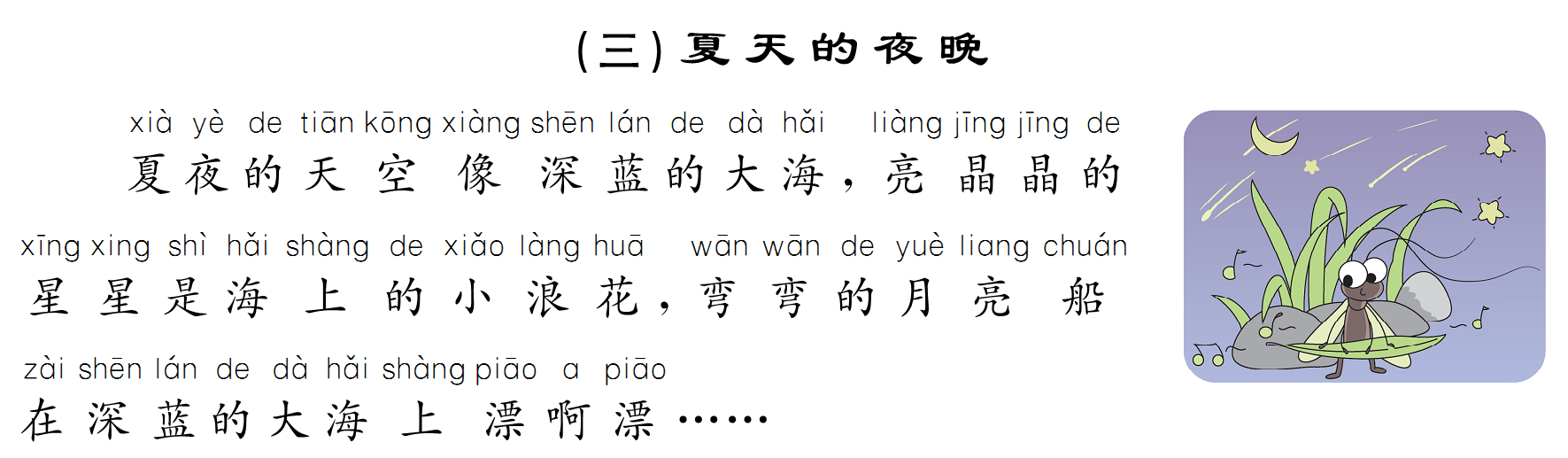 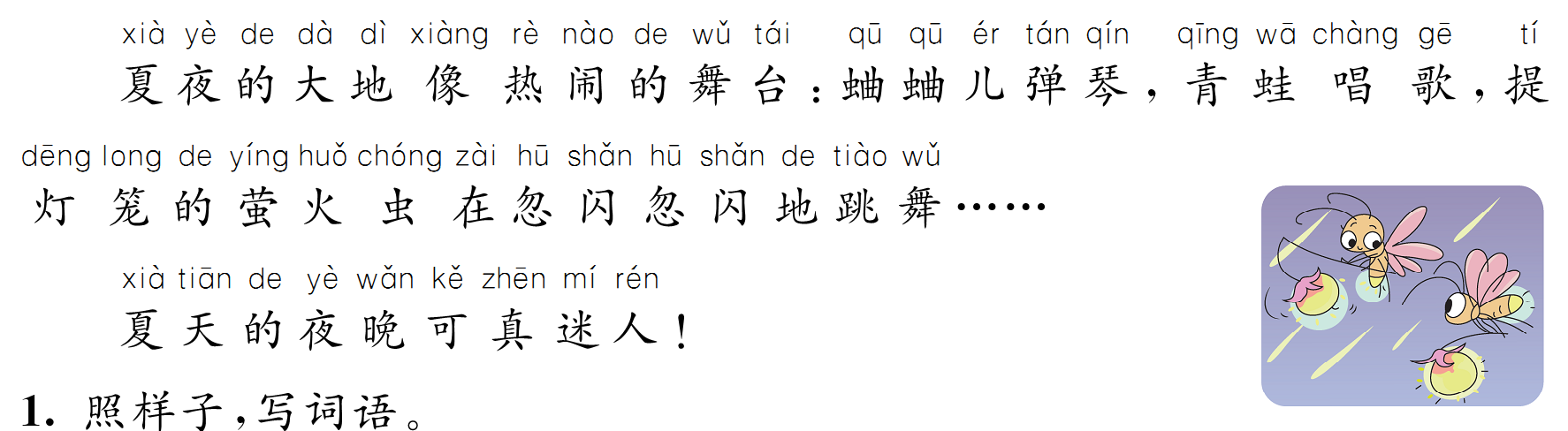 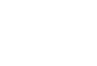 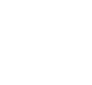 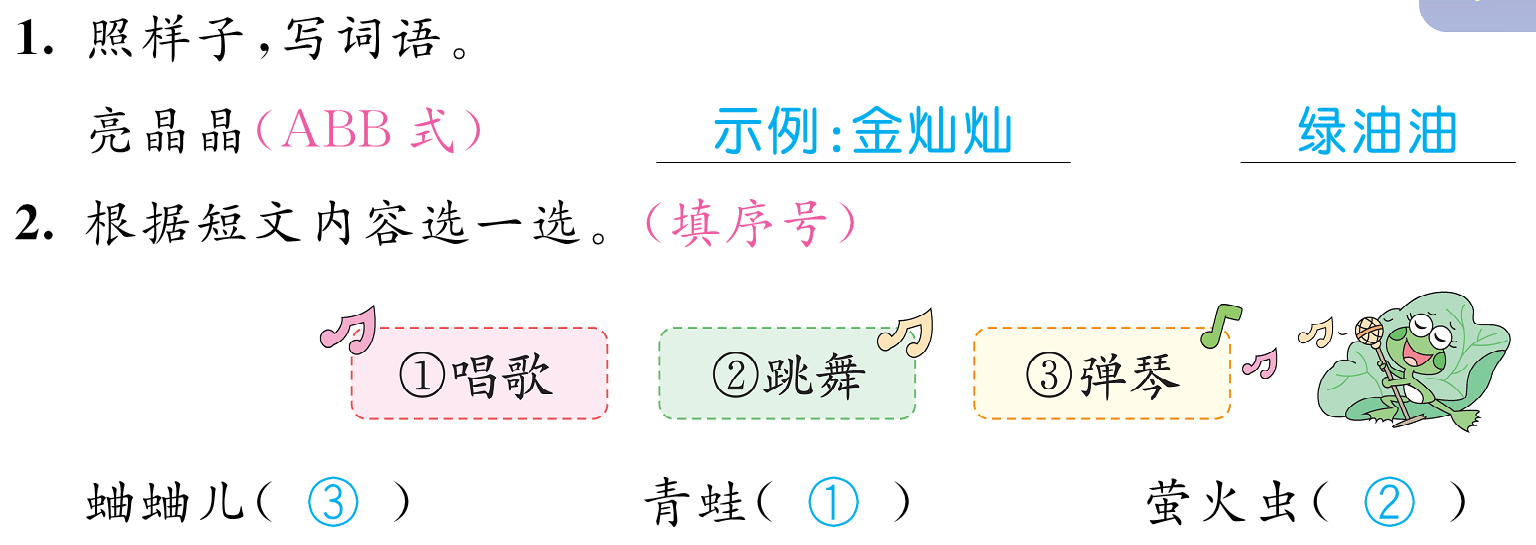 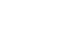 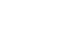 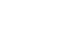 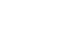 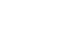 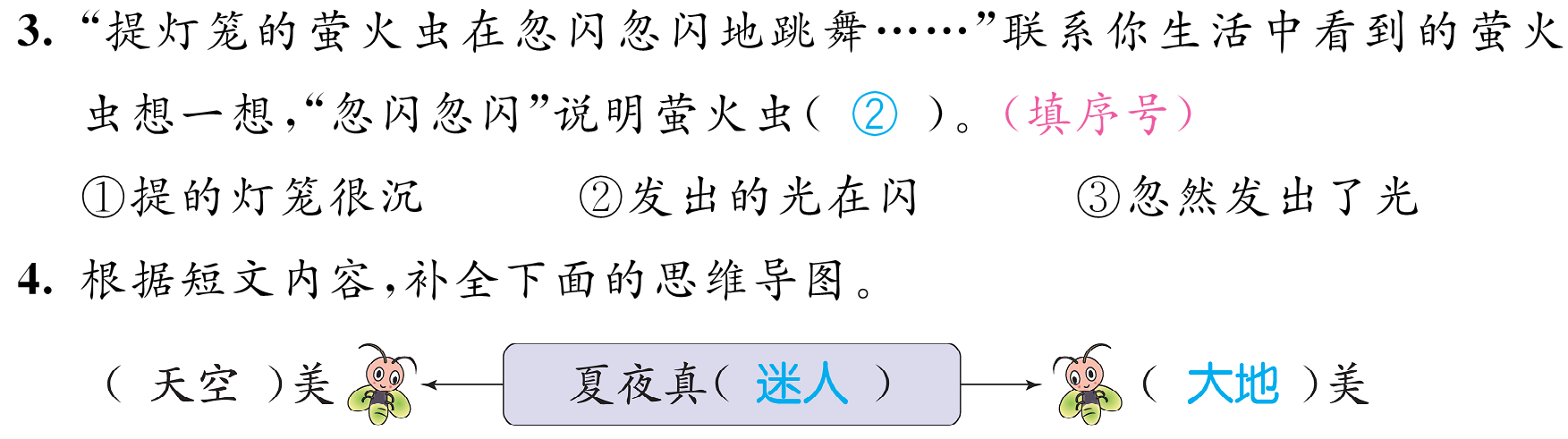 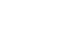 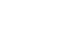 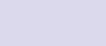 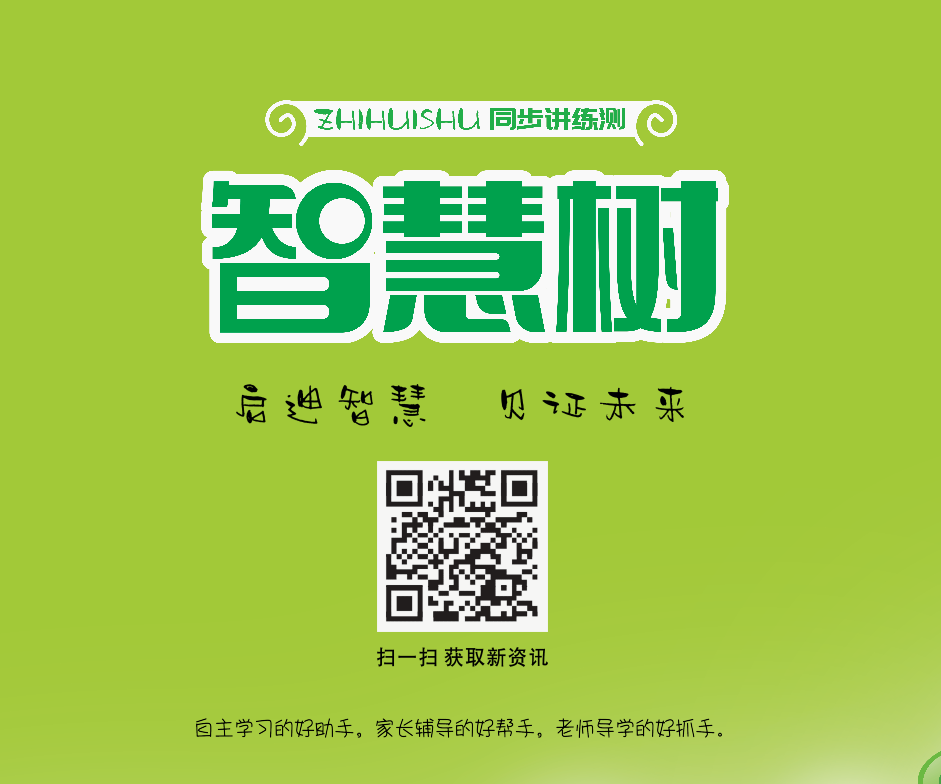 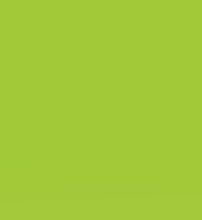